Tuesday September 16, 2014Mr. Goblirsch – Economics
OBJECTIVE – Students Will Be Able To – SWBAT:
 - Analyze the externalities of an economic decision.

AGENDA: 4th Period ONLY
WARM-UP: Government & the Highway System
READING: Externalities: The Real Cost of a Burger
INDEPENDENT PRACTICE: Finish Poverty Stats Graphs
Review for TOMORROW’s Unit Test

***PERIOD 4: Unit 1 Test – Chapters 1-3 & Ch 8 TOMORROW***

Government & the Highway System WARM-UP: (Follow the directions below)
***5 minutes***
Read P. 71 “Government and the Interstate Highway System”
Why was it inefficient to leave highway construction to individual states?
Why do you think it took Congress so long to authorize funds for highway construction?
UNIT 1 TEST – Chapters 1-3 & 8
CHAPTER 1
Scarcity
Opportunity cost
Incentives
Entrepreneur
Factors of Production
Production Possibilities Curve
CHAPTER 3
Competition
Public goods
Role of government
Public safety & health
Safety Net
Externality
Free Rider
CHAPTER 2
Impact of Technology
Specialization
Free Market advantages
Centrally Planned characteristics
Factor & Product market
3 Economic Questions
Why is the “customer always right”?
CHAPTER 8
Sole proprietorship
Partnership
Corporation
Franchise
ESSAY QUESTION: Describe the economic system of the United States.
			- Free Market characteristics
			- Role of the entrepreneurs
			- Role the American Government plays
Tuesday September 16, 2014Mr. Goblirsch – Economics
OBJECTIVE – Students Will Be Able To – SWBAT:
 - Explain the government’s role in the economy of redistributing income.

AGENDA: 3rd, 5th, & 6th Periods
WARM-UP: Poverty Journal
READING: Providing a Safety Net
INSTRUCTION: The Government’s Role – Redistributing Income
GUIDED PRACTICE: Poverty Statistics

***PERIOD 3, 5, & 6: Unit 1 Test – Chapters 1-3 & Ch 8 on Thursday***

Poverty Journal WARM-UP: (Follow the directions below)
***5 minutes***
Write a ½ page journal entry on the topic below:
	What does poverty mean?  How much of a problem do you think 	poverty is in America?  What do you feel is the best way to solve the 	poverty problem?
Section 4:  Providing a Safety Net
The Poverty Problem
2012
 46.5 Million people
15% of Population

Poverty Threshold
1 Parent—1 Child
	   $14,000
 2 parents—2 children
	   $ 22,000
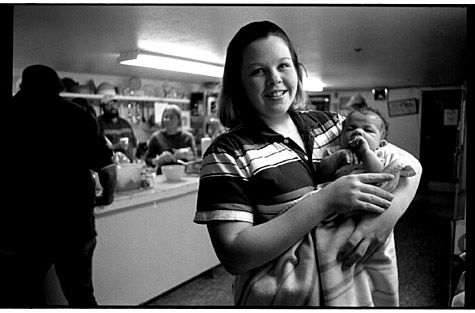 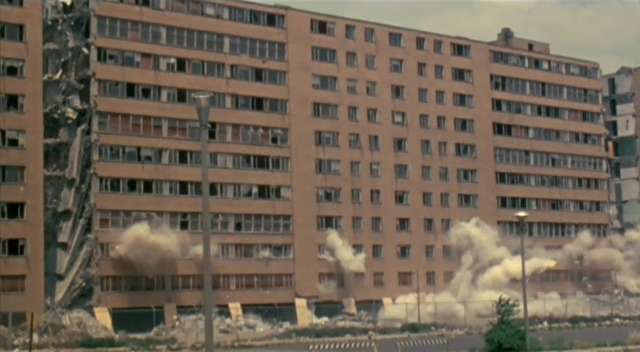 The Welfare System:  Where it Started
The Great Depression
Johnson’s War on Poverty
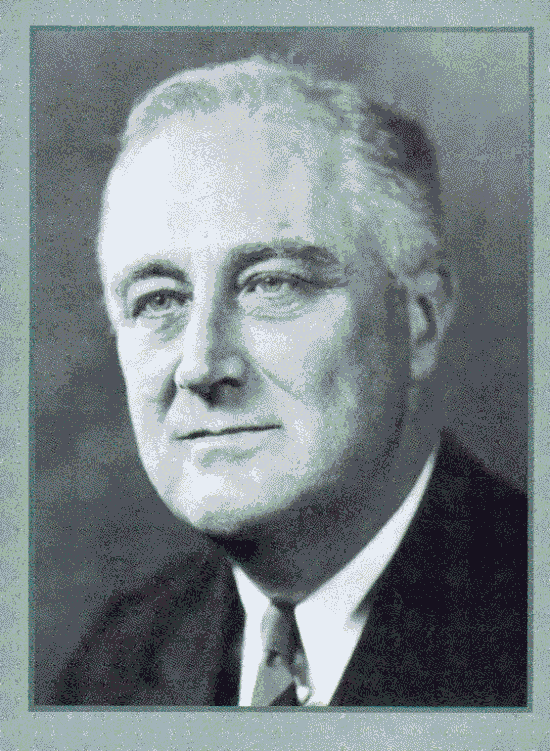 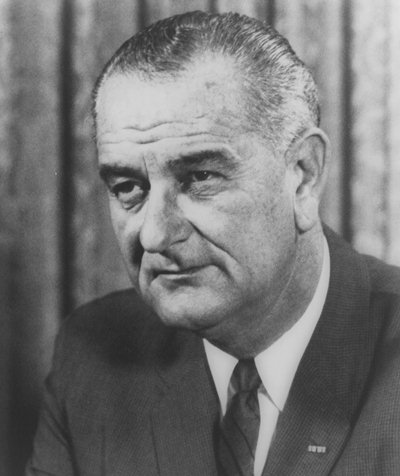 Redistribution Programs
Cash transfers

Social Security Ins.

Temp. Ass. For Needy Families (TANF)

Unemployment Insurance

Workers’ Compensation
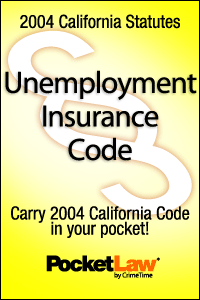 Redistribution Programs —Cont.
In-Kind Benefits
Food Giveaways
Food Stamps
Subsidized Housing
Legal Aid
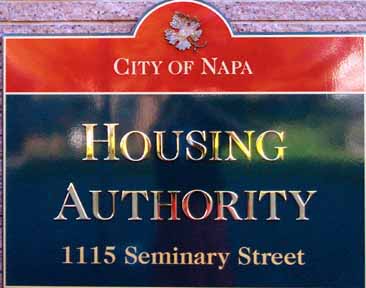 Redistribution Programs—Cont.
Medical Benefits
Medicare
Medicaid
Healthy Families
Etc.
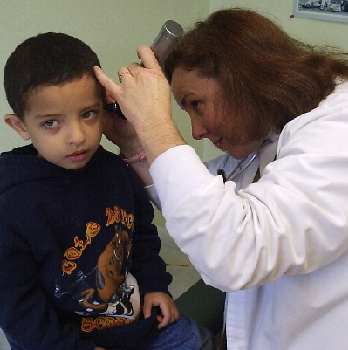 Redistribution Programs—Cont.
Education
Public Schools
Public Universities
Grants
Scholarships
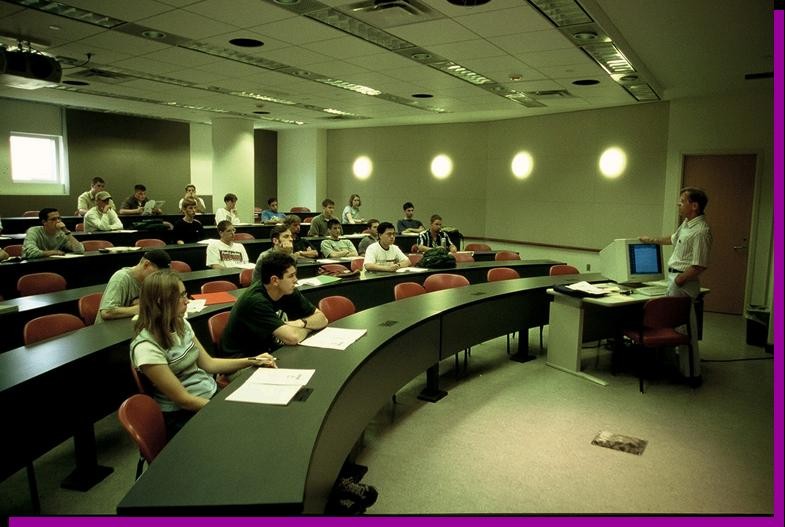 GUIDED PRACTICE: Poverty Statistics
Create a bar graph of the Overall People poverty data:
2012 – Total Population & Number living below Poverty

Create a bar graph of the Age poverty data:
2012 – Total population of Under 18, 18 to 64, and 65 & older & Percent living Below Poverty

YOUR CHOICE: Choose one of the other Characteristics to create a bar graph of the data
2012 – Total & Percent below Poverty